РАБОЧАЯ ГРУППА № 4 (Нижневартовск)
ЖИЛЬЕ И ГОРОДСКАЯ  СРЕДА
1. Новые условия ипотечного кредитования:
предоставление субсидии для погашения ипотечного кредита при рождении 3-го и каждого последующего ребенка;
2. Государственная поддержка граждан, имеющих право бесплатного получения земельного участка в собственность под ИЖС:
выделение субсидии и/или компенсация затрат на строительство ИЖС при условии ввода в эксплуатацию и регистрации права собственности на дом на предоставленном участке в течение 
5 лет.
Нижневартовск
РАБОЧАЯ ГРУППА № 4
ЖИЛЬЕ И ГОРОДСКАЯ  СРЕДА
3. Государственная поддержка бизнеса:
стройиндустрия - производство высокотехнологичных и востребованных в регионе строительных материалов;
изменение подхода к формированию стоимости кв. метра жилья с учетом транспортных расходов в удаленных населенных пунктах.
4. Расширение функционала Единой информационной системы жилищного строительства:
дополнить ее сегментом купли-продажи жилья, анализа и предложений банковских ипотечных продуктов.
Ханты-Мансийский автономный округ - Югра
РАБОЧАЯ ГРУППА № 4
ЖИЛЬЕ И ГОРОДСКАЯ  СРЕДА
5. Реализация проекта «Чистые игры»: 
волонтерский проект, направленный на привлечение молодежи и взрослого населения к благоустройству и поддержанию в порядке общественных территорий;
проведение конкурсов на лучшее оформление общественных  зданий;
внедрение мобильных приложений в целях прямого вовлечения граждан в формирование комфортной городской среды (система поощрений и бонусов за конкретное участие в мероприятиях).
Ханты-Мансийский автономный округ - Югра
РАБОЧАЯ ГРУППА № 5 (Сургут)
ЖИЛЬЕ И ГОРОДСКАЯ СРЕДА
Достижение следующих целей
Снижению ипотечной ставки до 8%;
 Увеличению объёма жилищного строительства не менее чем до 1.2 млн. квадратных метров в год;
 Сокращению непригодного для проживания жилищного фонда
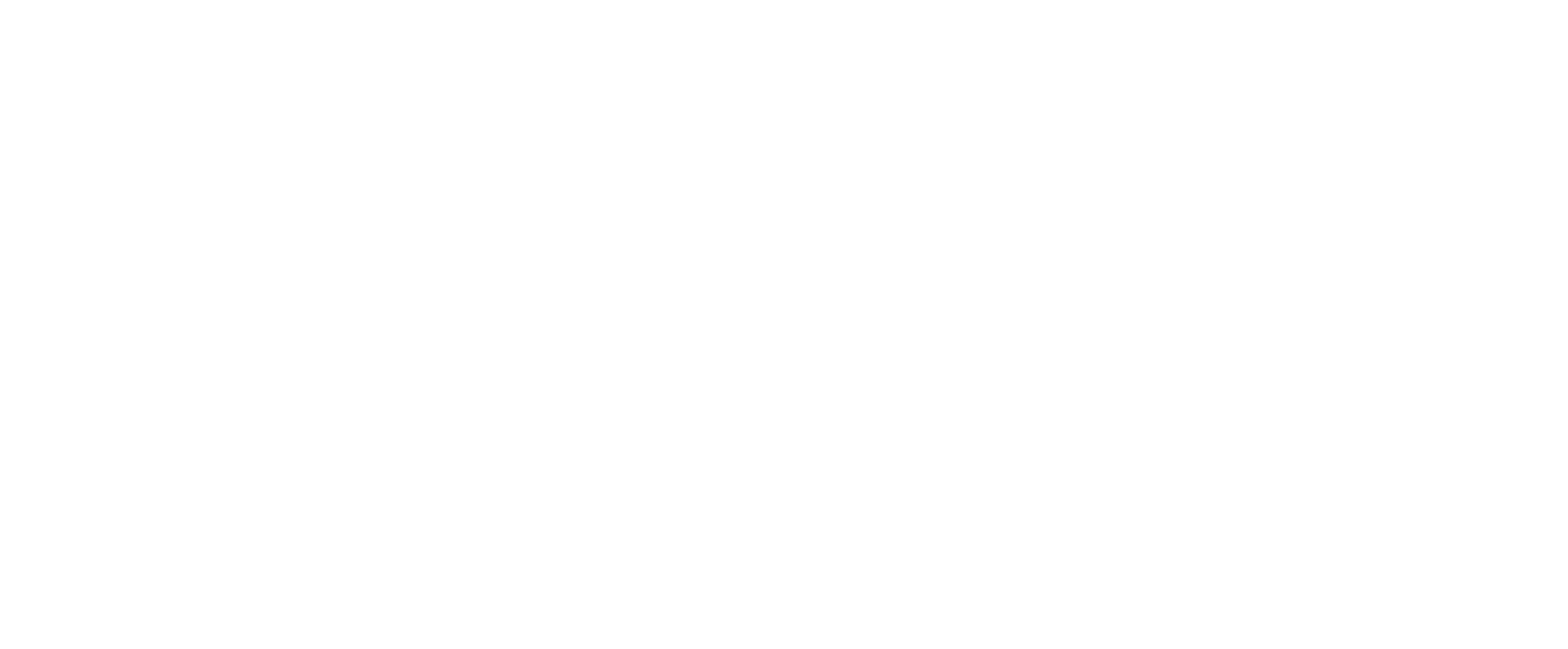 Создание механизма привлечения государственных облигационных займов (рейтинг АА-ААА, объем 30-35 млрд. рублей в год, ставка 7,5-8,0% годовых, гарантия выкупа до 1,0 млн.м2 жилья, снижение стоимости 1м2 за счет гарантированного выкупа от 40 тыс.руб/м2 и ниже)
Ханты-Мансийский автономный округ - Югра
Формирование комфортной городской среды
Создание структуры (АНО)
Институт развития городской среды ХМАО-Югры
Который будет осуществлять экспертизу качества создаваемых проектов благоустройства городской среды в округе
Создать экспертный совет по городской среде (требуемый федеральным Мин. строем)
Сформировать команду профессиональных и потенциальных архитекторов в рамках данной структуры
Создать системную, обучающую программу для команды специалистов из лучших федеральных экспертов России
Развивать/поддерживать экспертное сообщество
Ханты-Мансийский автономный округ - Югра
Формирование комфортной городской среды
Вовлечение местного малого и среднего бизнеса в процесс создания объектов благоустройства городской среды. 


Создание единых стандартов благоустройства комфортной городской среды.
Ханты-Мансийский автономный округ - Югра
Указ Президента Российской Федерации 
от 07.05.2018 № 204
«О национальных целях и стратегических задачах Российской Федерации» 
Национальный проект «Жилье и городская среда» 

РАБОЧАЯ ГРУППА № 4
Региональный портфель проектов 
«Жилье и городская среда»
Проект 1.
«Жилье, обеспечение устойчивого сокращения непригодного для проживания жилищного фонда»
Проект 2.
«Формирование городской среды»
Проект 1.
«Жилье, Обеспечение устойчивого сокращения непригодного для проживания жилищного фонда»
Представленный проект позволяет достичь следующих целей и показателей:

Увеличение жилищного строительства менее чем до 200 тыс. кв.м. в год.
 Обеспечение устойчивого сокращения непригодного для проживания жилищного фонда.

Представленный проект обеспечивает решение следующих задач: 
Совершенствование механизма финансирование жилищного строительства
 Снижение административной нагрузки на застройщиков, совершенствование нормативно-правовой базы и порядка регулирования деятельности в сфере жилищного строительства
 Создание механизмов переселение граждан из непригодного для проживания жилого фонда, обеспечивающих соблюдение их жилищных прав.
Проект 1.
«Жилье, Обеспечение устойчивого сокращения непригодного для проживания жилищного фонда»
1.1. Концессия в жилищном строительстве, с предоставлением концессионеру преимущественных прав выкупа жилья.

1.2. Создание специального фонда для приоритетных профессий в отраслях за счет средств предусмотренных для компенсации найма жилья.

1.3. Создание маневременного фонда в муниципальных образованиях в сегменте жилья эконом класса.

1.4. Дополнение механизма ликвидации и расселение выгон-городков, за счет мало и средне этажной жилой застройки. 

1.5. Предоставление субсидий местным производителям строительных материалов.

1.6. Предоставление проекта на строительство индивидуального жилого дома при предоставлении земельного участка.
Проект 2.
«Формирование городской среды»
Создание фонда благоустройства: 

1.1. Обязательный сбор на благоустройство общественных территорий с юридических лиц.

1.2. Создание накопительного фонда для физических лиц по благоустройству дворовых территорий.  

2. Развитие инициативного бюджетирования:
2.1. Создание условий бюджетного со финансирования 

2.2. Создание краудфандиговых площадок при ТОС (площадок народного финансирования), для благоустройства закрепленных территорий. 

3. Использование неиспользуемых земельных участков на принципах ГЧП с целью благоустройства.